Cvičení 7
Odevzdat do 14 dnů
Shrnutí minulého cvičení
Poměr pohlaví při narození 
Mužská nadúmrtnost – důvody ? 
Pětileté věkové kategorie – pozor u věku 15 -20
Zajímavý ukazatel – věk, kdy dochází k převládnutí ženské složky nad mužskou 
Alternativní typ grafu
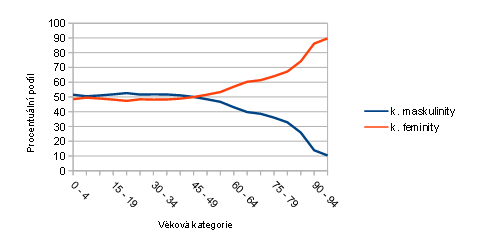 Prostorové diference indexu stáří mezi jednotlivými SO ORP 
Konsekvence do oblasti důchodové zabezpečení 
Stárnutí od zdola nebo od shora 
Vývoj indexu ekonomického zatížení
Demografické okno 
Chybějící naděje dožití 
Uvádění výchozích absolutních dat
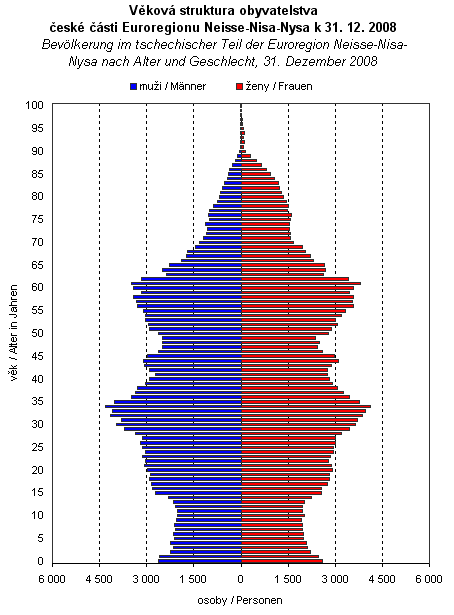 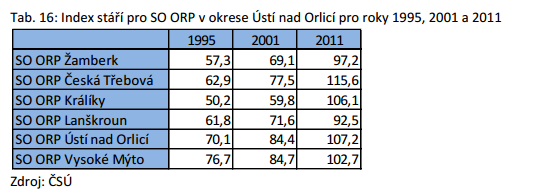 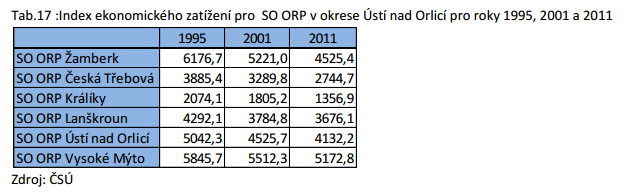 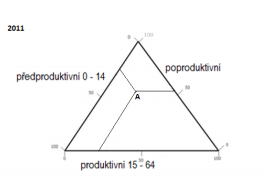 Naděje dožití
Rozdíly mezi muži a ženami ? 
Neustálý nárůst naděje dožití 
Je to univerzální trend ?
Existují někde limity ?
Z čeho se vypočítává ?
Zdroj: The Demographic Yearbook of Russia. Moscow: Federal State Statistics Service. 2006, p. 101, 197.
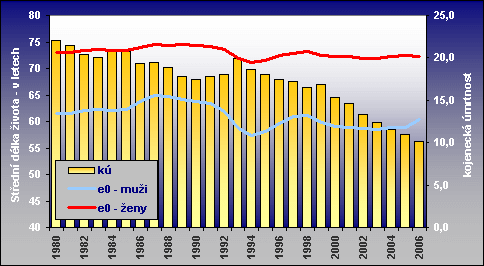 Úmrtnostní tabulky
qx = pravděpodobnost úmrtí v určitém věku 
lx = tabulkový počet dožívajících 
dx = tabulkový počet zemřelých 
Lx = tabulkový počet žijících (průměr dvou po sobě jdoucích lx) 
Tx = počet člověkoroků (kumulativní počet Lx) 
ex = naděje dožití (Tx/lx)
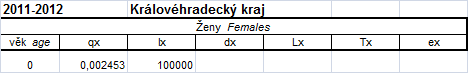 Koncentrace obyvatelstva
Lorenzova křivka 







Vytvořte Lorenzovu křivku za 2 vybrané SO ORP vašeho okresu za roky 1991 a 2011
První SO ORP stejný jako pro předcházející cvičení a druhý zvolíte podle kvalifikovaného odhadu, tak aby se svým charakterem co nejvíce lišil od prvního
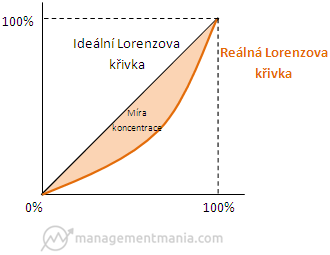 Postup
Zjisti rozlohu a počet obyvatel za jednotlivé obce 
Vypočítat hustotu zalidnění 
Seřadit obce sestupně od obce s nejvyšší hustotou zalidnění 
Relativizovat počty obyvatel a rozlohy 
Vypočítat kumulativní hodnoty počtu obyvatel a rozlohu, které následně vynesete do grafu.